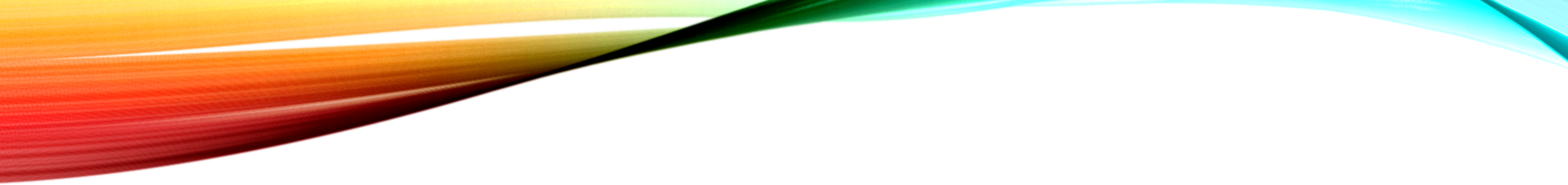 Mra coding PREPARING FOR A MRA VISIT	Kerry Treshock, CPC, CRC, CPMA, CDEOKerry.t@healthpromoters.net
REVIEW CHART
UPDATE PROBLEM LIST
PRE-SCREEN APPOINTMENT
USE OF “STICKY NOTES”
OIG RECENT AUDIT OF CVA CODING SEPTEMBER 2020
LIVE DEMONSTRATION IN ECW
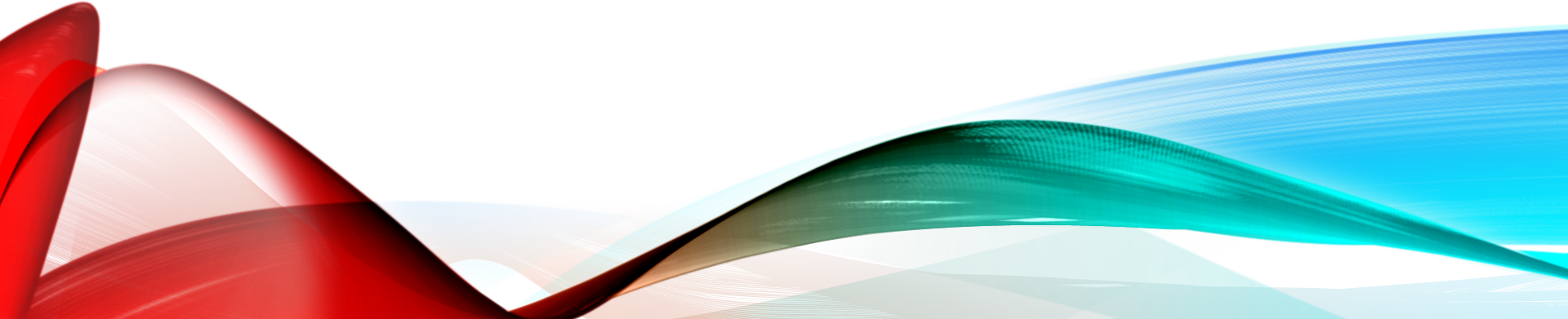 CHART REVIEW
REVIEW CHART, INCLUDING ALL DOCUMENTS PRIOR TO VISIT
USE THE CURRENT LIST OF MRA CONDITIONS TO VERIFY ALL CONDITIONS FOUND
TRACK ALL MRA CONDITIONS FOUND
INCLUDE ANY EVIDENCE FOUND IN CHART SUCH AS DIAGNOSTIC TESTING, SPECIALIST REPORTS, HOSPITAL RECORDS
TRACK THE LAST VISIT AT THE TIME OF THE REVIEW
IDENTIFIES WHAT DOCUMENTS/NOTES WERE REVIEWED AT LAST REVIEW
UPDATE PROBLEM LISTS
VERIFY THAT ALL MRA CONDITIONS EXIST IN THE PROBLEM LIST

ADD ANY NEW CONDITIONS FOUND BASED ON CHART REVIEW

ADD SUPPORTING EVIDENCE TO PROBLEM LIST, IF APPLICABLE

REMOVE OUTDATED CODES/CONDITIONS
REMOVE SINGLE CODES IF A NEWER COMBO CODE IS AVAILABLE
REPLACE ACUTE CODES WITH “HISTORY OF” CODES
SUCH AS CVA (I63.9)
IF NO RESIDUAL EFFECTS USE CODE Z86.73
IF RESIDUAL EFFECTS SELECT APPROPRIATE CODE FOR THE EFFECTS.
SUCH AS I69.959, HEMIPARESIS UNS AS LATE EFFECTS OF CVA
PRE-SCREENING APPOINTMENTS
VERIFY APPOINTMENTS THAT INVOLVE MRA REPORTING
MOVE ALL MRA CONDITIONS INTO THE ASSESSMENT AREA OF PROGRESS NOTE PRIOR TO VISIT	
THIS WILL ALERT PROVIDER WHAT CONDITIONS NEED TO BE   ASSESSED THAT DAY
PROVIDER CAN THEN DISCUSS AND DOCUMENT CURRENT STATUS AND TREATMENT PLANS
PROVIDER ALWAYS HAS THE OPTION OF REMOVING CONDITIONS IF NEEDED PRIOR TO SIGNING NOTE
USE OF STICKY NOTES FOR ADDITIONAL COMMENTS
EMR’S WITH NOTE SYSTEMS
ADD ANY ADDITIONAL INFORMATION THAT THE PROVIDER NEEDS TO KNOW THAT CAN NOT BE ADDED INTO THE OFFICIAL RECORD
IF ANY TESTS NEED TO BE ORDERED/UPDATED. 
CONDITIONS THAT NEED SUPPORT IN PHYSICAL EXAM 

EMR’S WITHOUT NOTE SYSTEMS
SOME PROVIDER USE THE CHIEF COMPLIANT AREA FOR ADDITIONAL INFORMATION THAT THE PROVIDER NEEDS TO KNOW.
CHIEF COMPLIANT IS THEN UPDATED/REVISED BEFORE THE NOTE IS SIGNED.
RECENT OIG AUDIT FINDINGS
OIG CONDUCTED A FOCUSED AUDIT INCORRECT USE OF ACUTE STROKE BY MEDICARE PROVIDERS
AUDIT LOOKED A MEMBERS MOVING FROM TRADITIONAL MEDICARE TO MEDICARE ADVANTAGE PLANS
582 MEMBERS WERE SELECTED FOR THE AUDIT
580 OF THE ACUTE STROKES CONTINUED TO BE SUBMITTED UNDER THE MA PLAN AND DID NOT COMPLY WITH FEDERAL REQUIREMENT FOR CODING. 
IT RESULTED IN OVERPAYMENTS TO THE MA PLAN ESTIMATED TO BE JUST OVER $14.4 MILLION TO MA ORGANIZATIONS.
TEST CASE 1
TEST CASE 2
TEST CASE 3
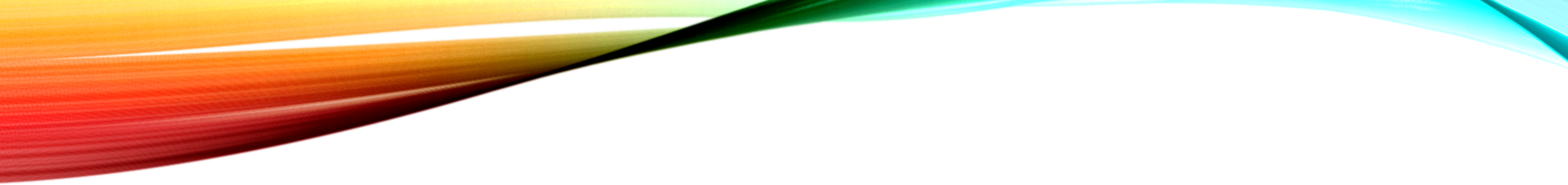 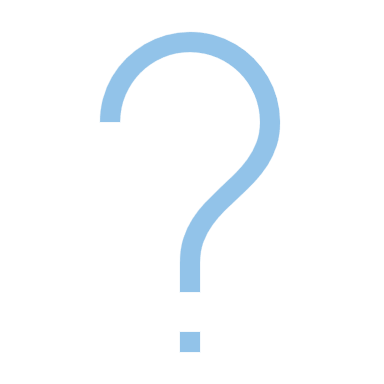 Questions
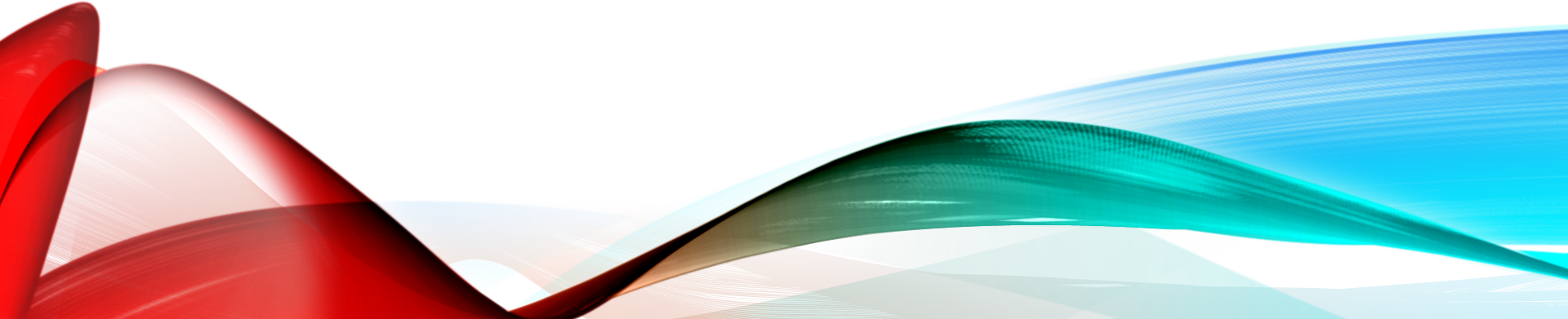